MAGNETICKÉ POLE
 PERMANENTNÉHO MAGNETU
alebo
O zvláštnych vlastnostiach telies
PaedDr. Jozef Beňuška, PhD.
 jbenuska@nextra.sk
Permanentný (trvalý) magnet
južný magnetický pól
severný magnetický pól
neutrálne pásmo
Každý stály magnet  je  dipól  - má  dva póly, ktoré sú 
navzájom neoddeliteľné.
Permanentný (trvalý) magnet
južný magnetický pól
severný magnetický pól
S
N
Medzinárodné  označovanie  pólov  je  odvodené z 
angličtiny N (north) severný pól a S (south) južný pól.
Permanentný (trvalý) magnet
S
N
V okolí permanentného magnetu  je  magnetické  pole
pôsobiace na okolité telesá magnetickými silami.
Vzájomné silové pôsobenie magnetických dipólov
Ak dva magnety k sebe priblížime súhlasnými pólmi,
navzájom sa odpudzujú.
Vzájomné silové pôsobenie magnetických dipólov
Ak dva magnety k sebe priblížime súhlasnými pólmi,
navzájom sa odpudzujú.
Vzájomné silové pôsobenie magnetických dipólov
Ak dva magnety k sebe priblížime nesúhlasnými pólmi,
navzájom sa priťahujú.
Magnetka v magnetickom poli magnetu
Moment magnetických síl magnetku otočí do polohy,
v ktorej je výsledný moment magnetických síl nulový.
Magnetické pole permanentného (trvalého) magnetu
Ak  okolie  magnetu  posypeme  drobnými  železnými
pilinami, usporiadajú sa do tzv. pilinového obrazca.
Magnetické pole permanentného (trvalého) magnetu
Myslené  čiary,  ktoré  prechádzajú  reťazcami  pilín,
nazývame magnetické indukčné čiary.
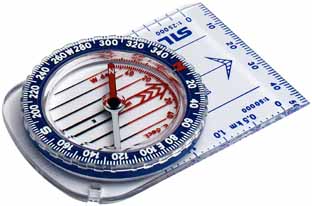 Definícia magnetickej indukčnej čiary
Ak budeme umiestňovať magnetku v magnetickom poli,
jej poloha sa bude meniť.
Definícia magnetickej indukčnej čiary
Ak budeme umiestňovať magnetku v magnetickom poli,
jej poloha sa bude meniť.
Definícia magnetickej indukčnej čiary
Magnetická indukčná čiara  je priestorovo orientovaná
krivka,  ktorej dotyčnica  v  danom bode  má  smer osi
veľmi malej magnetky umiestnenej v tomto bode.
Určenie orientácie magnetických indukčných čiar
N
S
S
N
Orientácia od južného k severnému pólu magnetky
určuje smer magnetickej indukčnej čiary.
Zem má vlastnosti stáleho magnetu
os Zeme
severný geografický
pól Zeme
N
S
južný geografický
pól Zeme
Magnetka umiestnená na povrchu Zeme ukazuje približne
smer k severnému geografickému pólu Zeme.
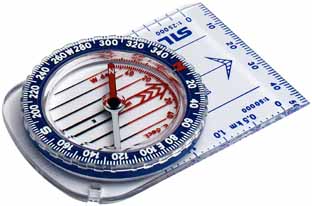 Zem má vlastnosti stáleho magnetu
os Zeme
severný geografický
pól Zeme
južný magnetický
pól Zeme
N
S
severný magnetický
pól Zeme
južný geografický
pól Zeme
Južný pól zemského magnetu je miesto na povrchu Zeme,
ku ktorému smeruje severný pól magnetky.